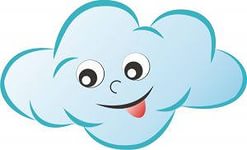 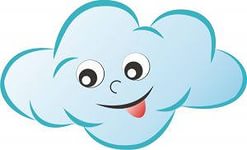 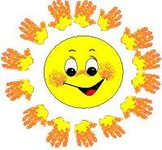 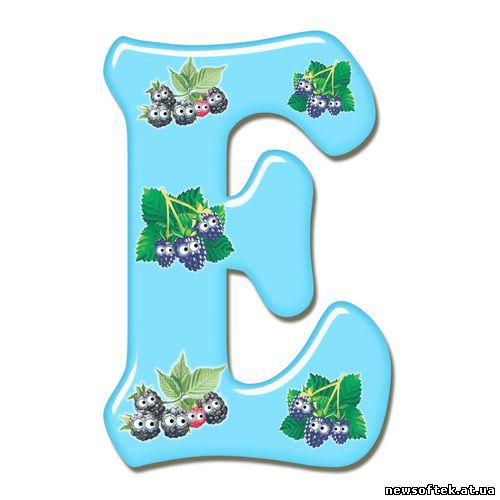 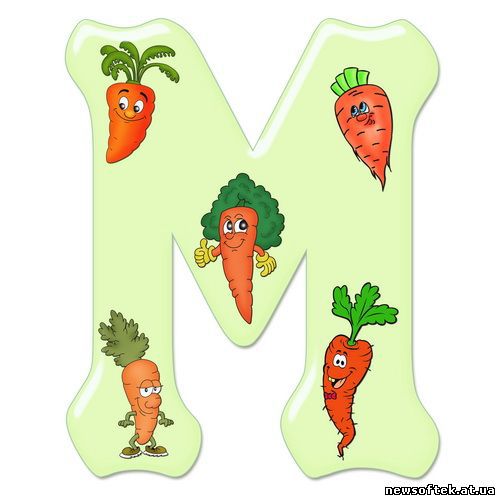 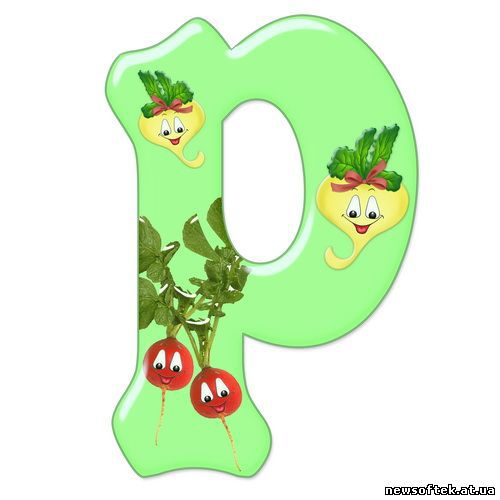 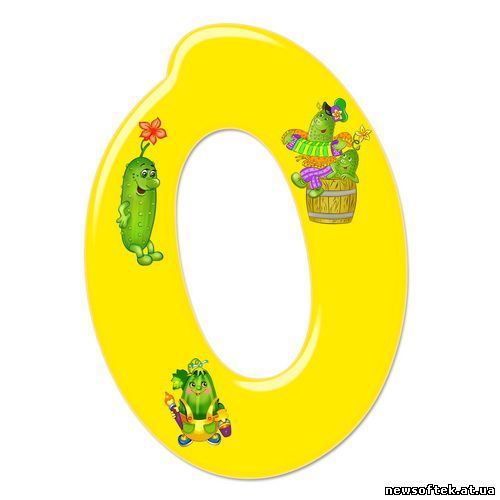 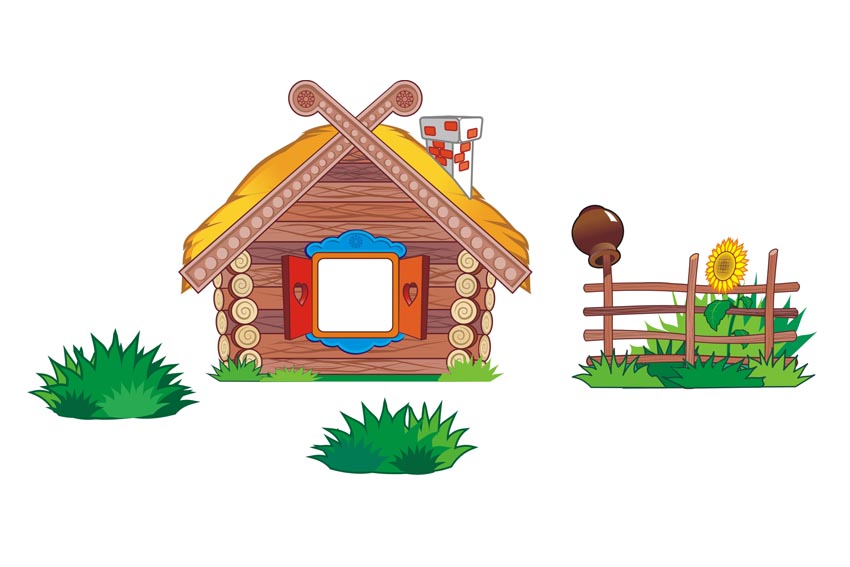 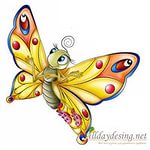 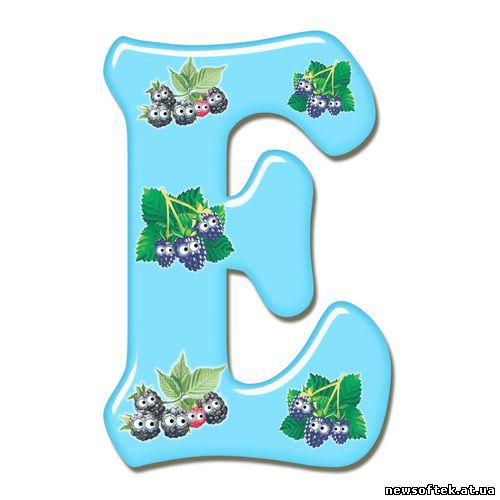 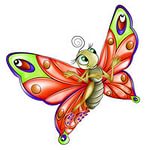 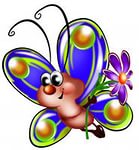 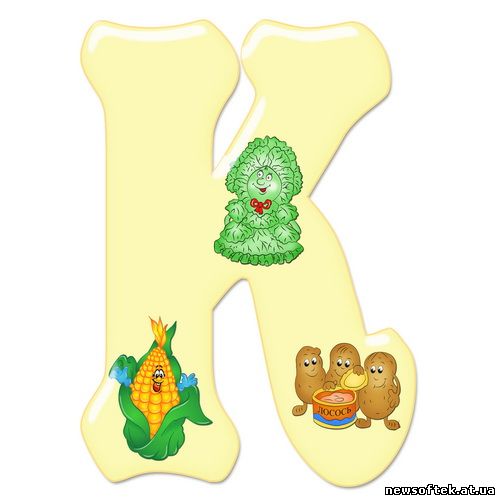 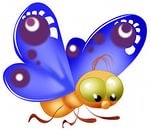 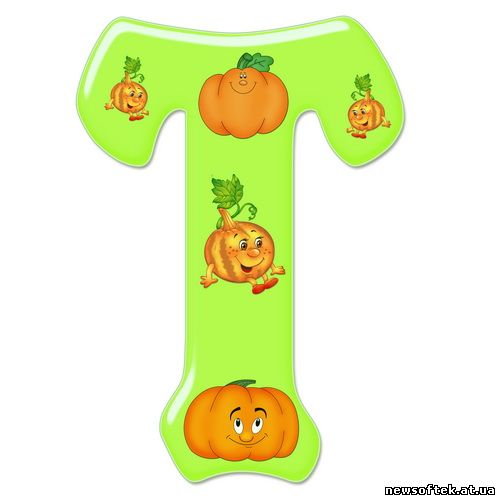 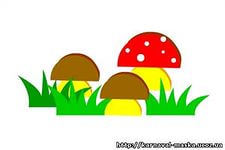 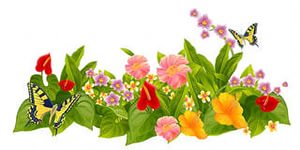 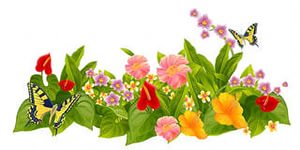 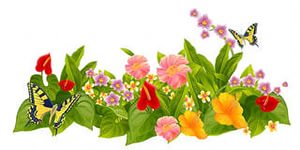 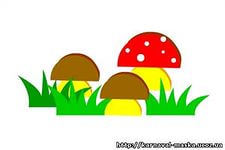 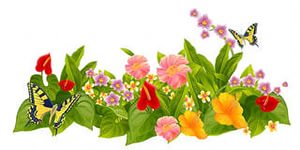 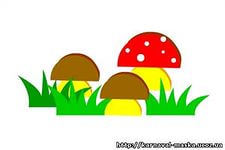 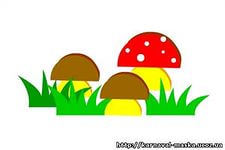 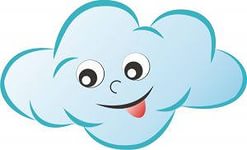 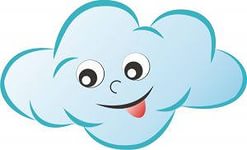 В НАШЕМ ТЕРЕМКЕ ТЕПЛО,
В НАШЕМ ТЕРЕМКЕ СВЕТЛО,
БУДЕМ ЖИТЬ В НЁМ-НЕ ТУЖИТЬ,
КРЕПКО ДРУЖБОЙ ДОРОЖИТЬ!
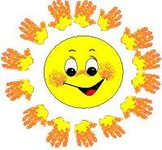 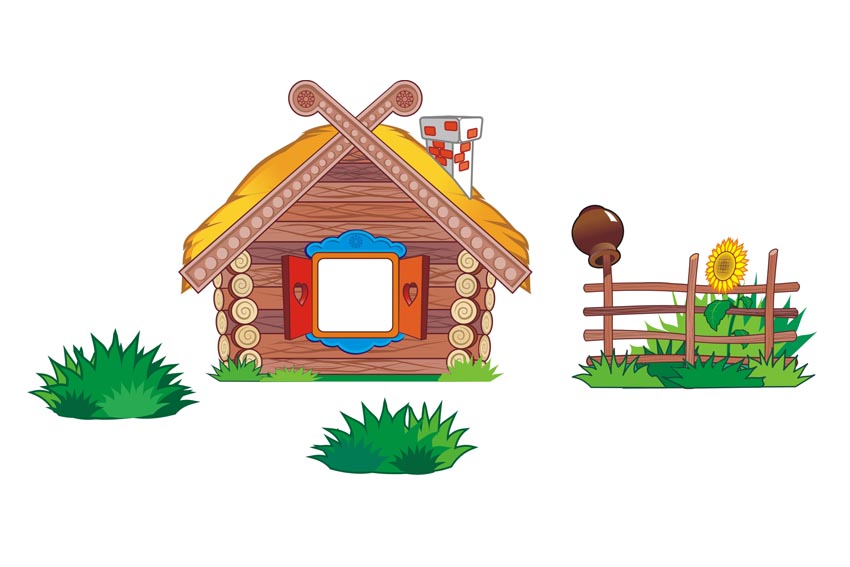 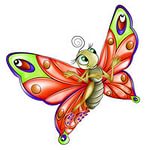 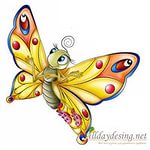 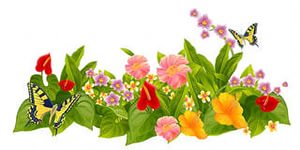 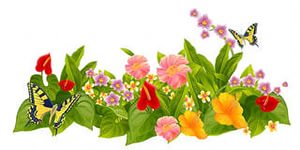 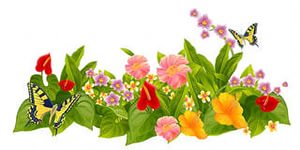 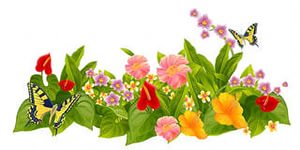 КТО, КТО В
ТЕРЕМОЧКЕ ЖИВЁТ?
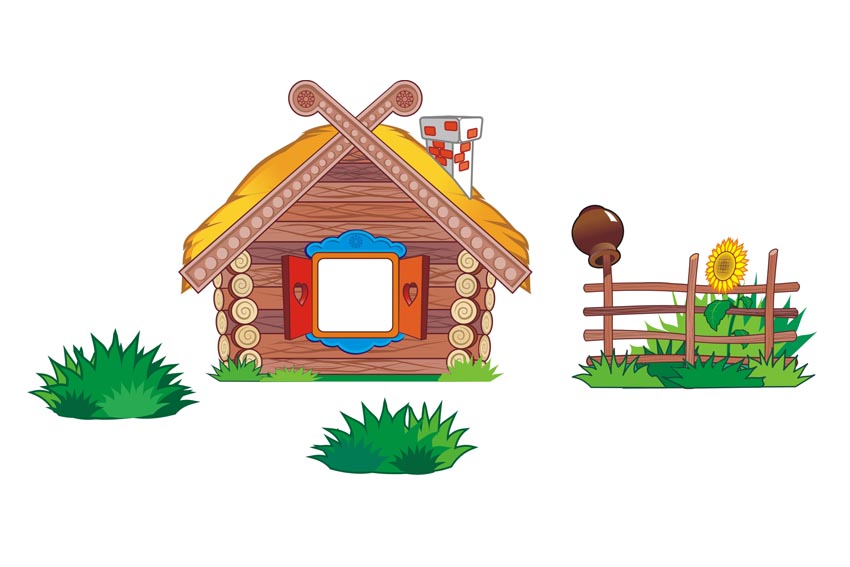 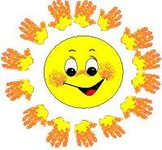 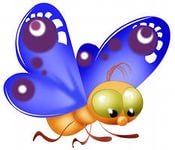 Я-Романчик-мальчик с пальчик,
Я-Анюточка-краса,
А я-Ваня-егоза,
Я-Никита-шалунишка,
А я-Женя-обоятельный мальчишка,
Я-Алиночка-лёгкая, как паутиночка,
Я-Кариночка-малиночка.
Я-Вероничка-земляничка,
Я-Миленочка-припевочка,
Я-Дариночка-балериночка!
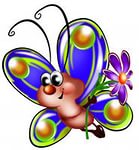 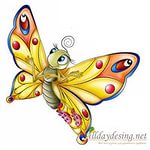 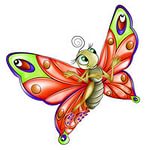 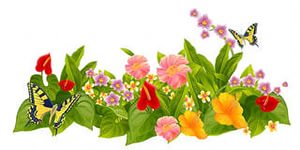 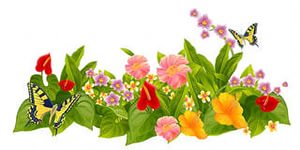 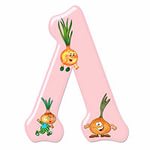 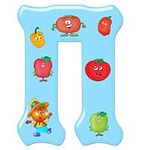 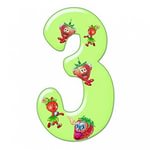 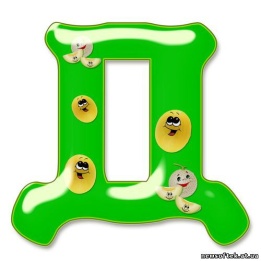 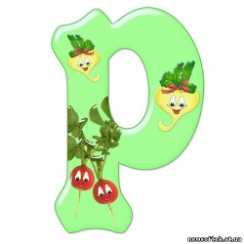 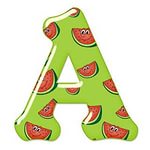 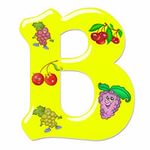 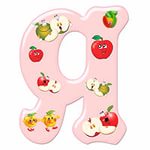 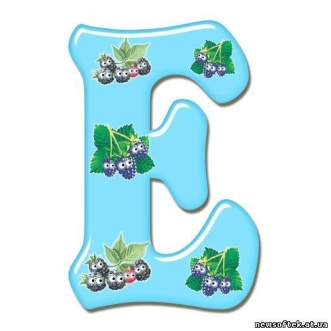 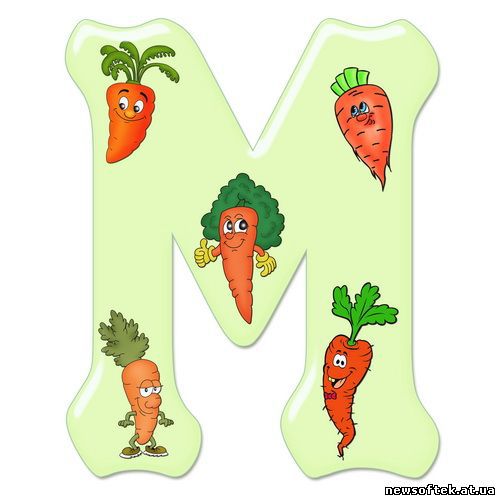 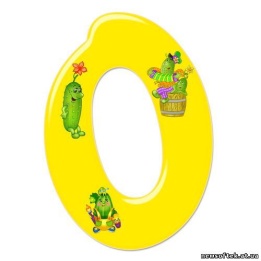 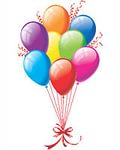 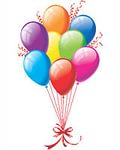 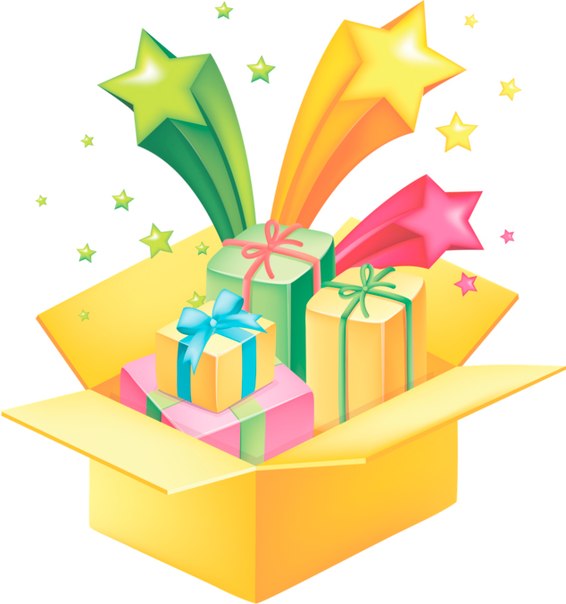 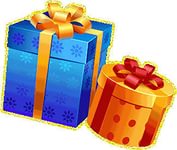 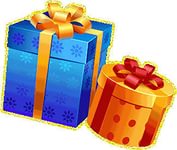 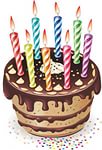 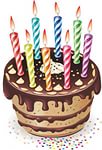 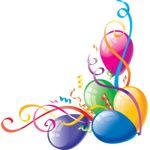 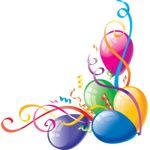 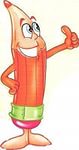 Лучший ученик
недели
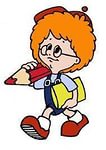 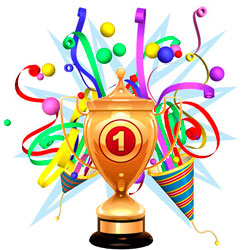 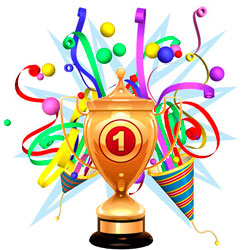 НАШИ   УСПЕХИ
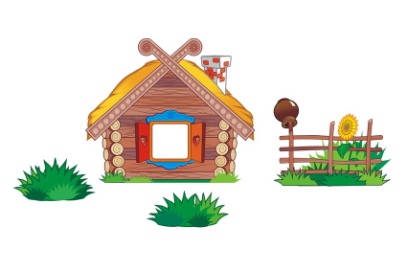 НАШЕ НАСТРОЕНИЕ
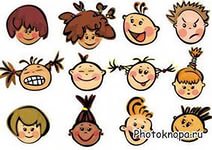 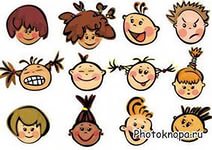 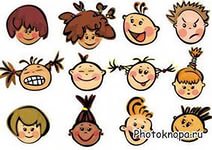 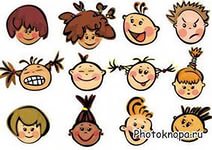 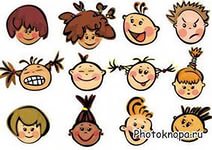 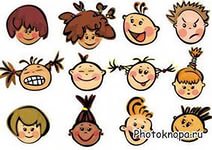 Очень хорошее
хорошее
Не очень
хорошее
плохое
Очень 
плохое
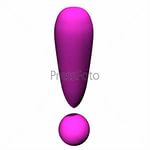 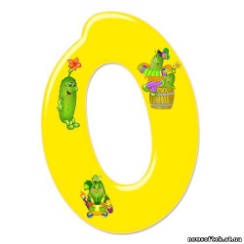 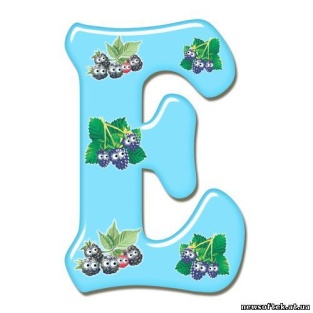 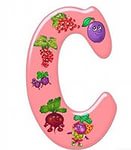 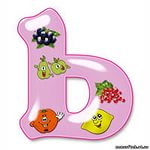 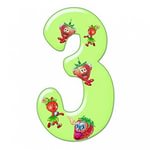 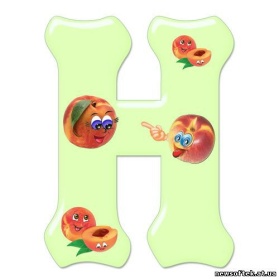 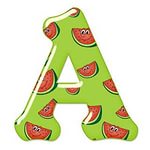 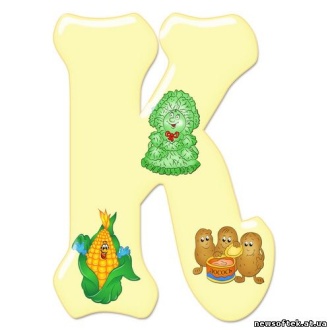 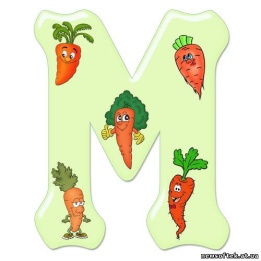 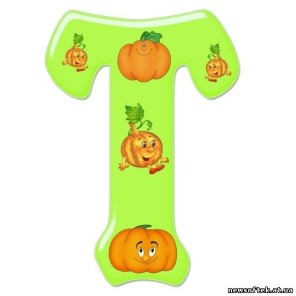 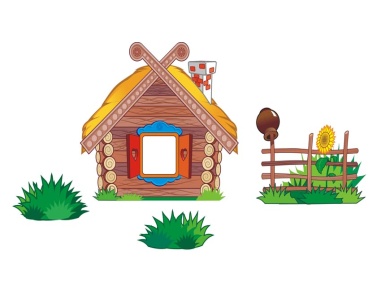 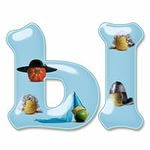 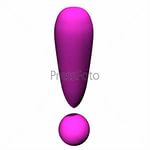 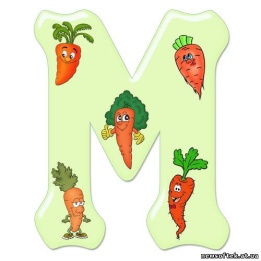 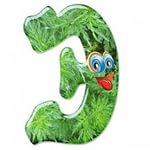 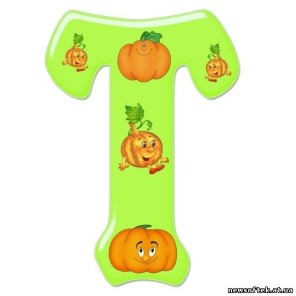 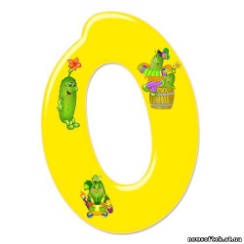 ПОЗНАВАТЕЛЬНО
ЗАНИМАТЕЛЬНО
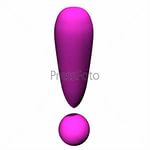 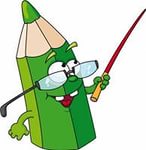 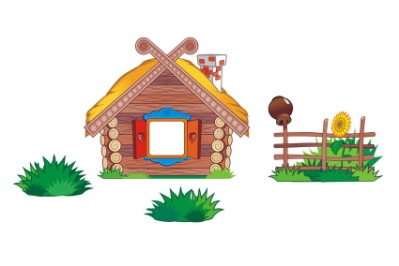 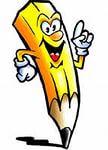 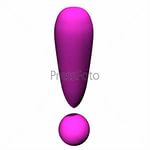